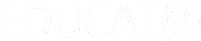 Recognizing and Accommodating IPV-Related Brain Injuries
Training UPDATE
THE CLINICAL SCENARIO
Shelly is a 29 year-old female presenting to the fracture clinic for follow-up after an ER visit the week before with a tibial fracture. She arrived for her appointment late, and said she’d forgotten that she had an appointment today. She tells you she sustained the injury falling down the stairs. She appears distracted and asks you to repeat several times. When you ask her about her current health, she said she has a headache. You ask whether she hit her head in her fall and she says she thinks she did but does not really remember. You suspect that she may have sustained a brain injury.

How would you respond to your patient in this situation?
THE FOCUS
WHAT TO DO
HOW DO I RECOGNIZE BRAIN INJURY?
Brain injury is often referred to as an “invisible injury” because the person has no visible injury to the head. The best way to ensure that you recognize a brain injury is to ask your patient about a history of loss of consciousness or other neurological signs or symptoms.
Several screening tools are available, including the HELPS brief questionnaire, which can be accessed HERE.

WHERE SHOULD I REFER PATIENTS WITH TBI?
Brain Injury Canada provides a directory with provincial and local brain injury associations. You can access this directory HERE.
For clinics outside Canada, search for your local or regional brain injury association.

HOW CAN I ACCOMMODATE TBI SYMPTOMS?
Strategies to support patients with cognitive impairments can benefit all patients, and include:
Minimize distractions – Look at and speak directly to the patient, keep instructions simple, and focus discussion on critical points.
Allow time – Allow sufficient time for the patient to process and respond to questions. Check for understanding by asking your patient to repeat back instructions.
Write it down – Provide notes or a written summary of important information, rather than expecting the patient to remember what was said during an appointment.

For more information on accommodations for patients with brain injuries, check out this resource.
Individuals who have experienced Intimate Partner Violence (IPV) are at high risk for sustaining brain injury as a result of that violence. Brain injury can cause impairments in cognitive functions such as  attention and memory. Cognitive impairments can interfere with assessment and management of patients with orthopedic injuries.
THE FACTS
WHO IS AFFECTED BY IPV-RELATED BRAIN INJURY?
Most IPV survivors are women. An estimated 55% of women who experienced physical IPV have also sustained a brain injury.
Brain injuries in IPV can be caused by a blow, bump, or jolt to the head or body, or from oxygen deprivation (e.g., from strangulation). These injuries can result in temporary disruption or long-term damage to brain structures and functions.
Brain injury can impair cognitive, physical, and emotional functions. Common cognitive symptoms include slowed thinking, distractibility, and reduced ability to learn new information and make complex decisions.

HOW CAN BRAIN INJURIES AFFECT PROVIDER-PATIENT INTERACTIONS?
Cognitive symptoms associated with brain injury can interfere with a patient’s ability to fully participate in a clinical interview, accurately report health history, remember what was said during an appointment, and follow treatment recommendations.
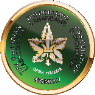 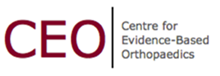 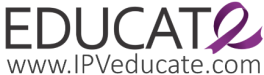 FURTHER CONSIDERATIONS
Patients who have sustained IPV-related brain injury can benefit from receiving validation about the source of their cognitive signs and symptoms. When a patient knows they have a brain injury, they can better differentiate orthopedic vs. brain-injury-related signs and symptoms and get appropriate help.
[Speaker Notes: ADD link to abitoolkit.ca]